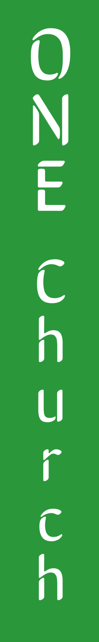 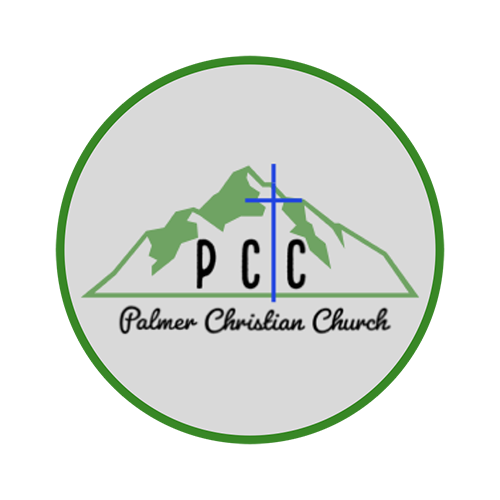 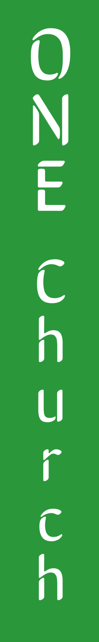 Let’s Read the Word of God Together

Ephesians 3:1-13
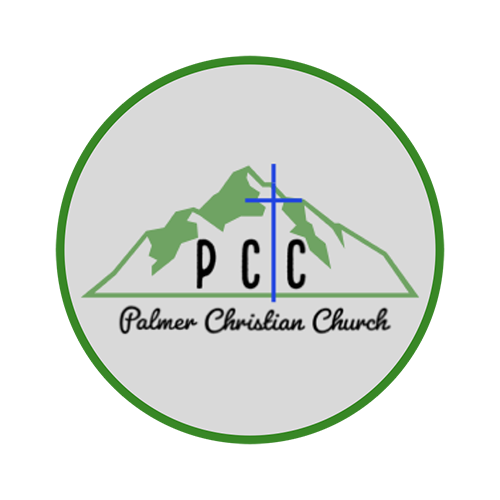 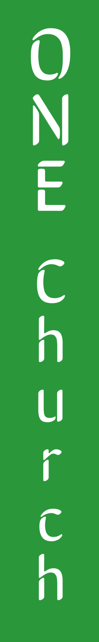 Ephesians 3:1
For this reason I, Paul, the prisoner of Christ Jesus for the sake of you Gentiles —
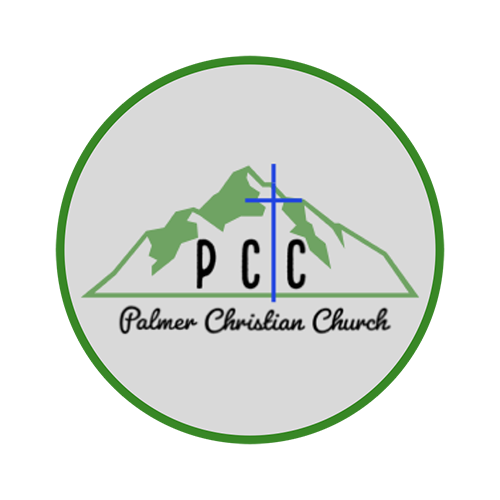 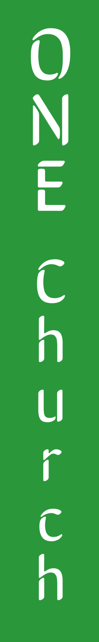 Ephesians 3:1
For this reason I, Paul, the prisoner of Christ Jesus for the sake of you Gentiles —
Paul knows the real reason he is in prison and who he reports to.
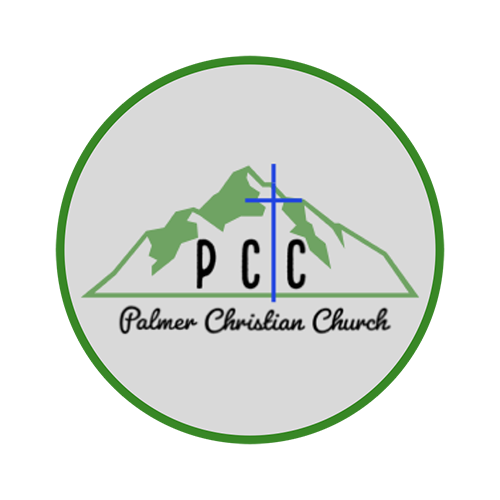 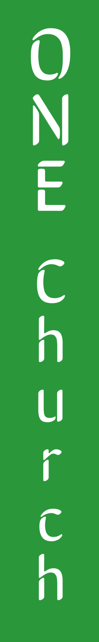 Ephesians 3:1
For this reason I, Paul, the prisoner of Christ Jesus for the sake of you Gentiles —
Paul knows the real reason he is in prison and who he reports to.
Do you have the faith of Paul when you go through trials and troubles?
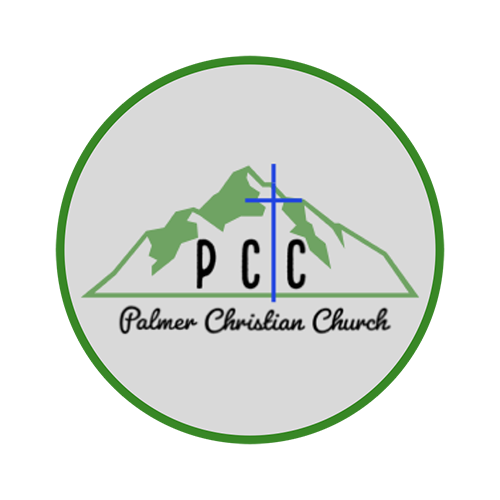 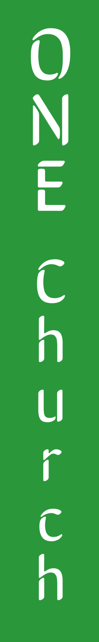 Ephesians 3:1
For this reason I, Paul, the prisoner of Christ Jesus for the sake of you Gentiles —
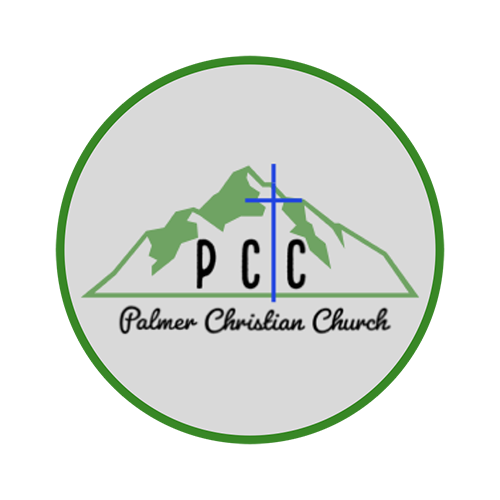 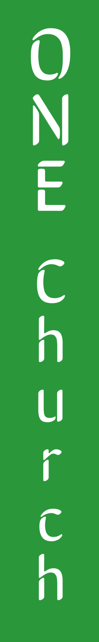 Ephesians 3:1
For this reason I, Paul, the prisoner of Christ Jesus for the sake of you Gentiles —
Peace with God – (2:14-17)
Nearness to God – (2:13)
Access to God through the Spirit – (2:18)
Reconciliation with God – (2:16)
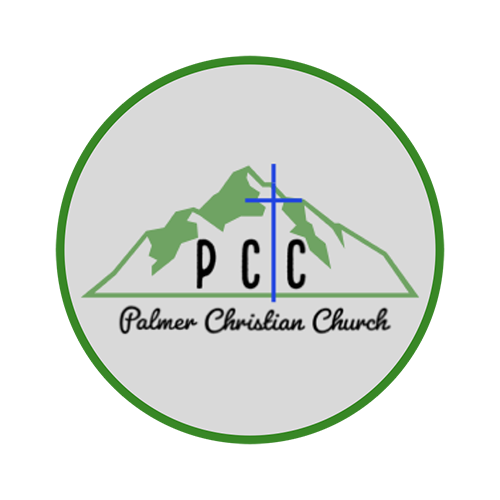 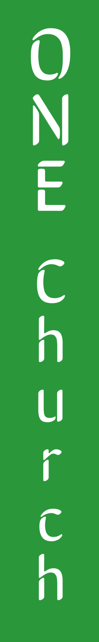 Ephesians 3:2-3 – The Revelation of the Mystery to Paul
2 Surely you have heard about the administration of God’s grace that was given to me for you, 3 that is, the mystery made known to me by revelation, as I have already written briefly.
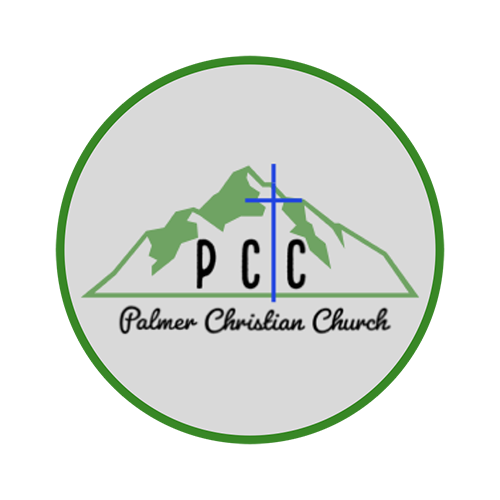 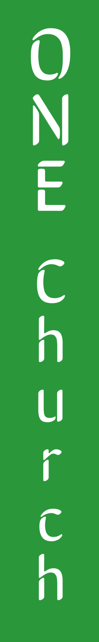 Ephesians 3:2-3 – The Revelation of the Mystery to Paul
2 Surely you have heard about the administration of God’s grace that was given to me for you, 3 that is, the mystery made known to me by revelation, as I have already written briefly.
These two are bound together
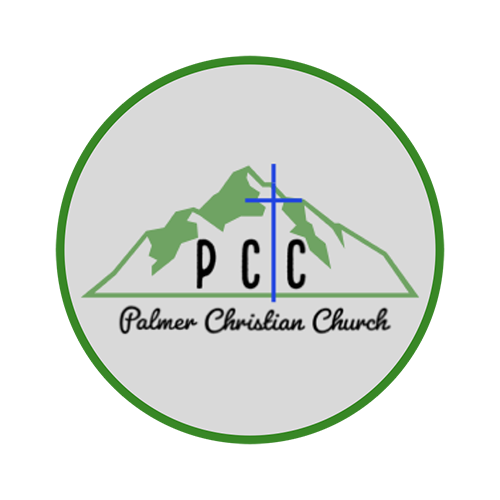 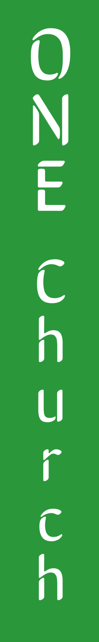 Ephesians 3:2-3 – The Revelation of the Mystery to Paul
2 Surely you have heard about the administration of God’s grace that was given to me for you, 3 that is, the mystery made known to me by revelation, as I have already written briefly.
These two are bound together
Jesus of Nazareth is the Christ – the long-awaited Messiah
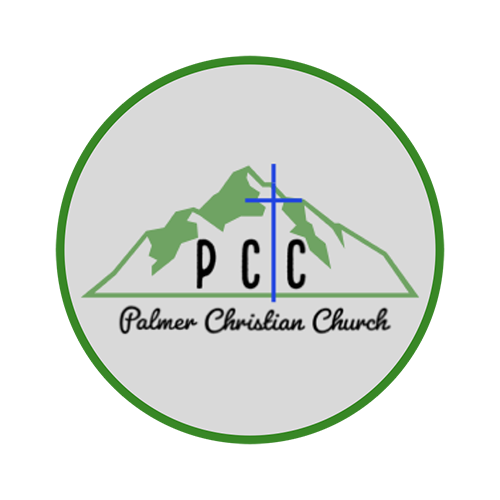 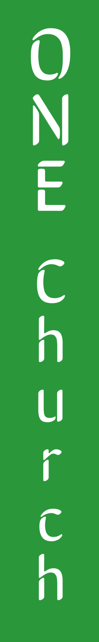 Ephesians 3:2-3 – The Revelation of the Mystery to Paul
2 Surely you have heard about the administration of God’s grace that was given to me for you, 3 that is, the mystery made known to me by revelation, as I have already written briefly.
So then why still the word “mystery”
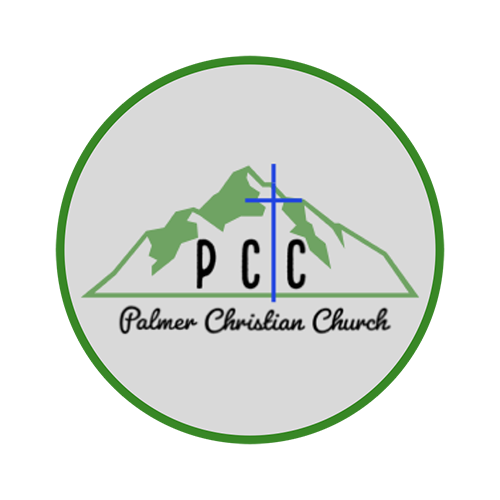 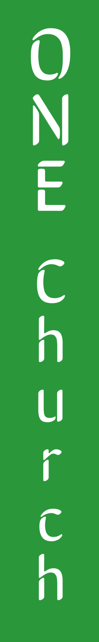 Ephesians 3:2-3 – The Revelation of the Mystery to Paul
2 Surely you have heard about the administration of God’s grace that was given to me for you, 3 that is, the mystery made known to me by revelation, as I have already written briefly.
So then why still the word “mystery”
1. Ephesians would have been familiar with the term
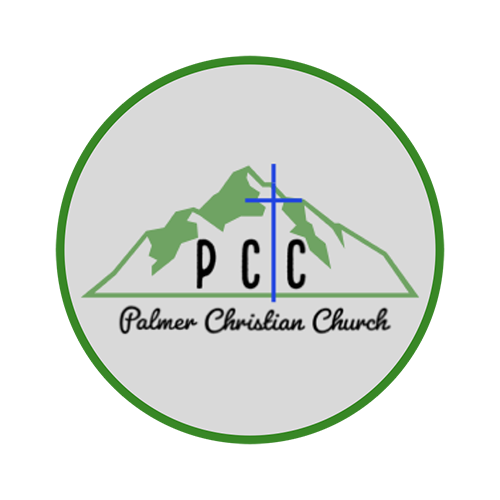 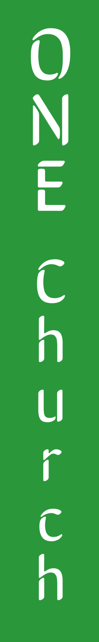 Ephesians 3:2-3 – The Revelation of the Mystery to Paul
2 Surely you have heard about the administration of God’s grace that was given to me for you, 3 that is, the mystery made known to me by revelation, as I have already written briefly.
So then why still the word “mystery”
1. Ephesians would have been familiar with the term
2. Although there were clues all throughout the Jewish scriptures, they still could not see Jesus as the Christ.
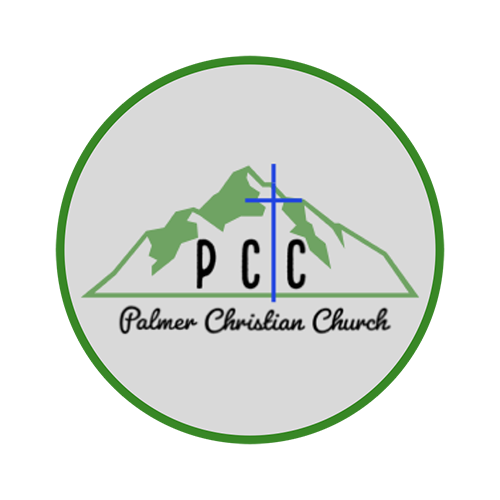 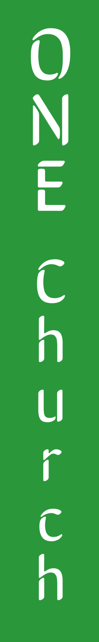 Ephesians 3:2-3 – The Revelation of the Mystery to Paul
2 Surely you have heard about the administration of God’s grace that was given to me for you, 3 that is, the mystery made known to me by revelation, as I have already written briefly.
So then why still the word “mystery”
1. Ephesians would have been familiar with the term
2. Jews could not see Jesus as the Christ.
3. Gentiles have become heirs to salvation.
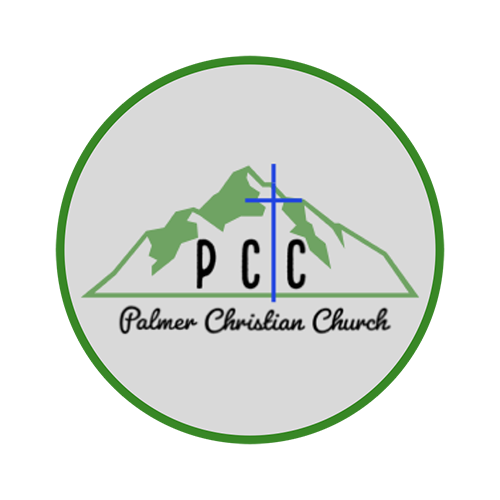 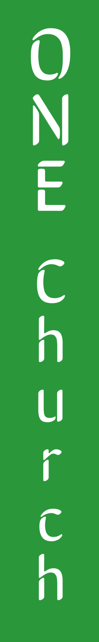 Ephesians 3:4-6 – The Revelation of the Mystery to Paul
4 In reading this, then, you will be able to understand my insight into the mystery of Christ,
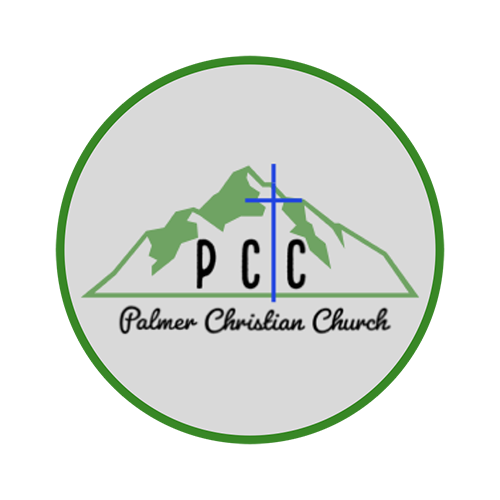 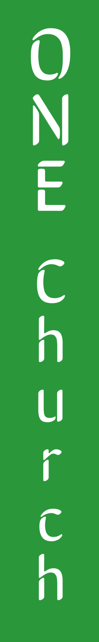 Ephesians 3:4-6 – The Revelation of the Mystery to Paul
5 which was not made known to people in other generations as it has now been revealed by the Spirit to God’s holy apostles and prophets.
This is not saying that they could not have seen God’s plan
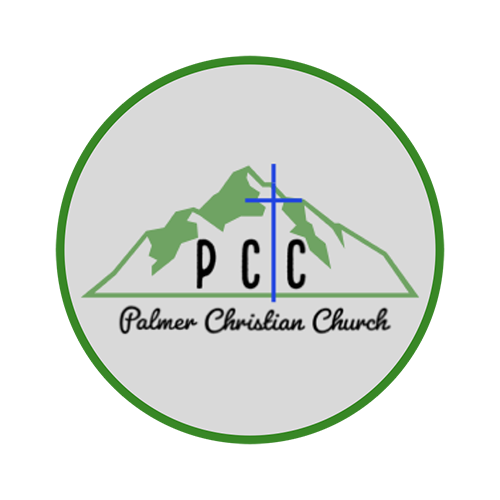 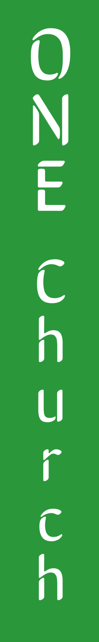 Ephesians 3:4-6 – The Revelation of the Mystery to Paul
5 which was not made known to people in other generations as it has now been revealed by the Spirit to God’s holy apostles and prophets.
This is not saying that they could not have seen God’s plan
It is not saying that previous generations or the current are off the hook
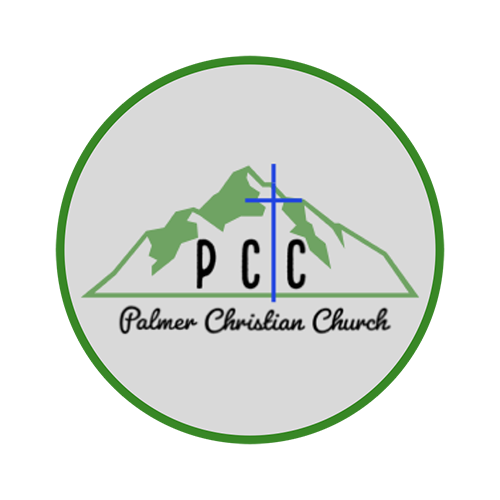 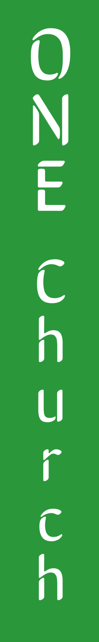 Ephesians 3:4-6 – The Revelation of the Mystery to Paul
5 which was not made known to people in other generations as it has now been revealed by the Spirit to God’s holy apostles and prophets.
It is saying things are much clearer now as they have been revealed
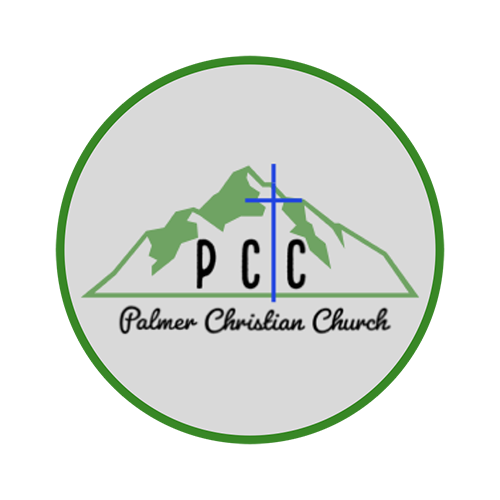 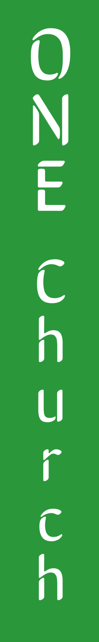 Ephesians 3:6-7 – The Revelation of the Mystery to Paul
6 This mystery is that through the gospel the Gentiles are heirs together with Israel, members together of one body, and sharers together in the promise in Christ Jesus.
7 I became a servant of this gospel by the gift of God’s grace given me through the working of his power.
That puts us today in an interesting position
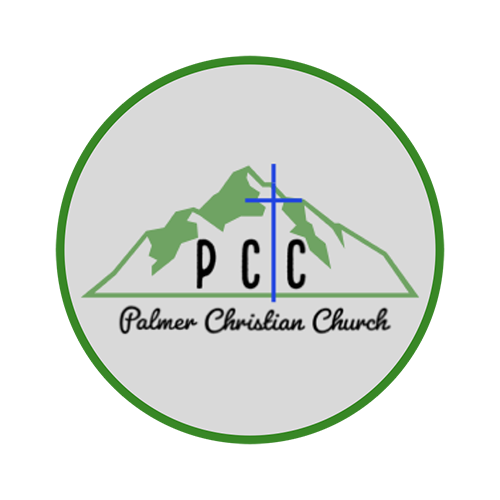 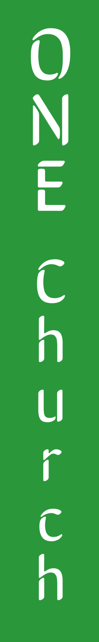 Ephesians 3:8-12 Paul’s Stewardship of the Mystery
8 Although I am less than the least of all the Lord’s people, this grace was given me: to preach to the Gentiles the boundless riches of Christ, 9 and to make plain to everyone the administration of this mystery, which for ages past was kept hidden in God, who created all things.
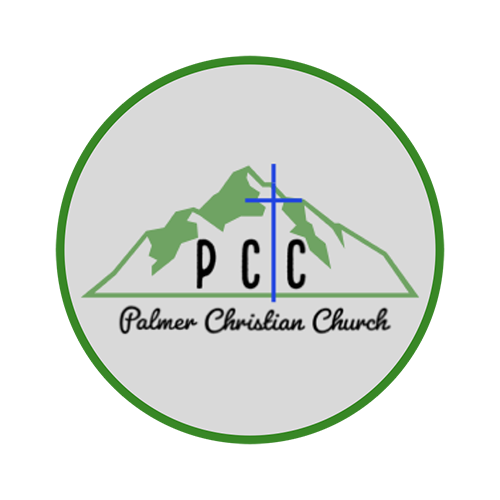 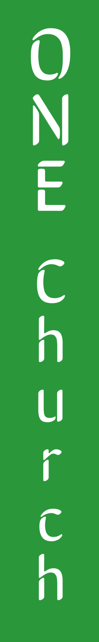 Ephesians 3:8-12 Paul’s Stewardship of the Mystery
8 Although I am less than the least of all the Lord’s people, this grace was given me: to preach to the Gentiles the boundless riches of Christ, 9 and to make plain to everyone the administration of this mystery, which for ages past was kept hidden in God, who created all things.
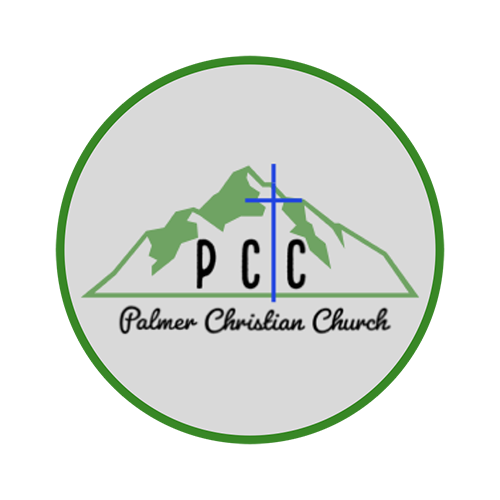 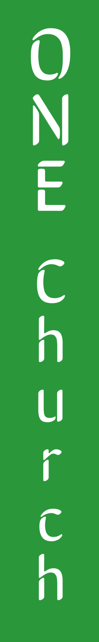 Ephesians 3:8-12 Paul’s Stewardship of the Mystery
10 His intent was that now, through the church, the manifold wisdom of God should be made known to the rulers and authorities in the heavenly realms, 11 according to his eternal purpose that he accomplished in Christ Jesus our Lord. 12 In him and through faith in him we may approach God with freedom and confidence.
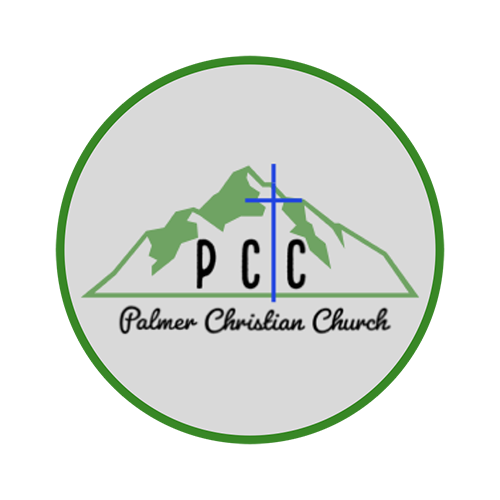 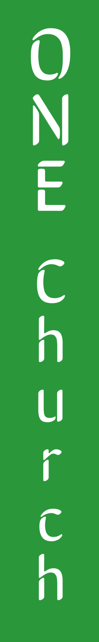 Ephesians 3:8-12 Paul’s Stewardship of the Mystery
10 His intent was that now, through the church, the manifold wisdom of God should be made known to the rulers and authorities in the heavenly realms, 11 according to his eternal purpose that he accomplished in Christ Jesus our Lord. 12 In him and through faith in him we may approach God with freedom and confidence.
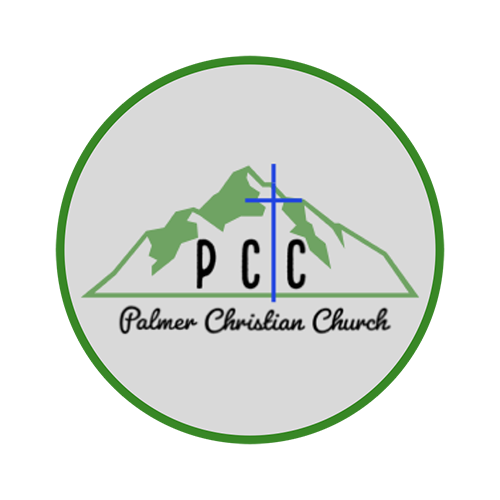 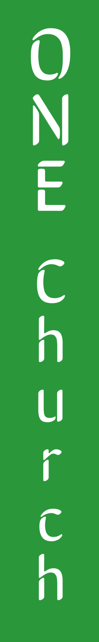 Ephesians 3:8-12 Paul’s Stewardship of the Mystery
10 His intent was that now, through the church, the manifold wisdom of God should be made known to the rulers and authorities in the heavenly realms, 11 according to his eternal purpose that he accomplished in Christ Jesus our Lord. 12 In him and through faith in him we may approach God with freedom and confidence.
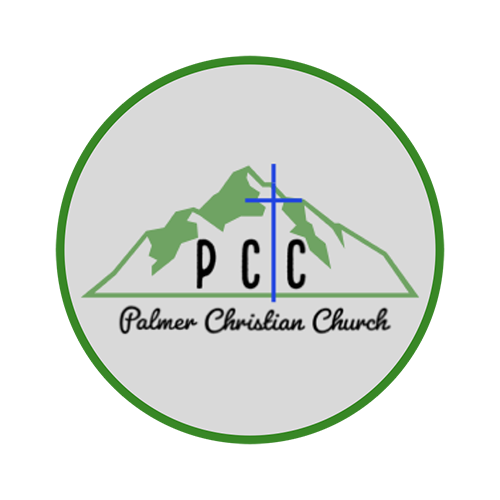 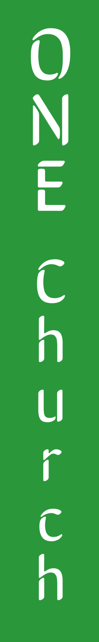 Ephesians 3:8-12 Paul’s Stewardship of the Mystery
10 His intent was that now, through the church, the manifold wisdom of God should be made known to the 

rulers and authorities in the heavenly realms, 

11 according to his eternal purpose that he accomplished in Christ Jesus our Lord. 12 In him and through faith in him we may approach God with freedom and confidence.
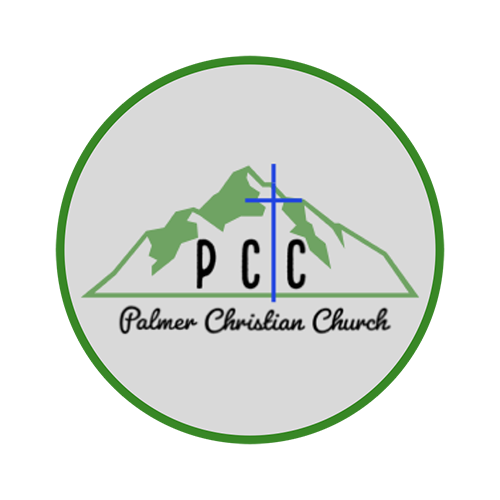 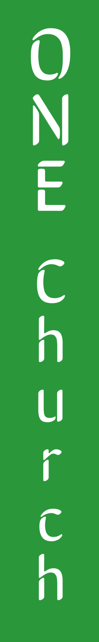 Ephesians 3:8-12 Paul’s Stewardship of the Mystery
10 His intent was that now, through the church, the manifold wisdom of God should be made known to the 

rulers and authorities in the heavenly realms, 

11 according to his eternal purpose that he accomplished in Christ Jesus our Lord. 12 In him and through faith in him we may approach God with freedom and confidence.
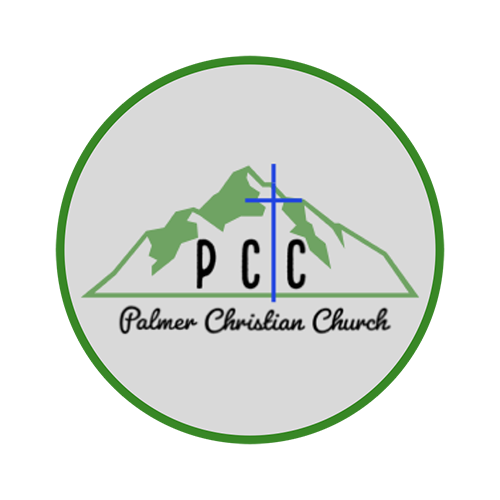 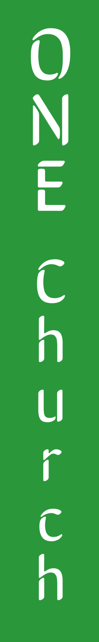 Ephesians 3:13 Paul’s Concern for us
13 I ask you, therefore, not to be discouraged because of my sufferings for you, which are your glory.
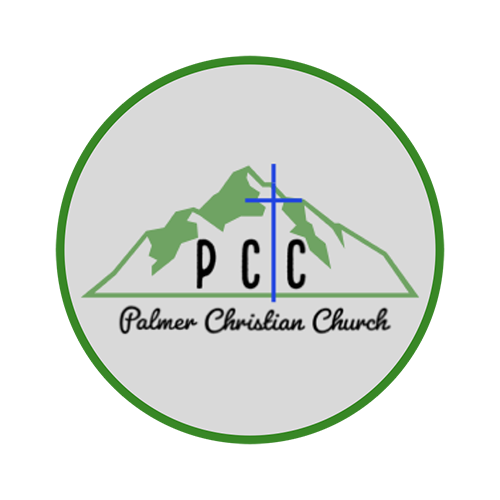